Правовые позиции 
коллегиальных органов ФАС России
Статистика обжалования решений и предписаний УФАС
За период с 05.01.2016 было рассмотрено 249 жалоб и приняты следующие решения:

об отмене решения и (или) предписания – 80 решений
об изменении решения и (или) предписания – 24 решения 
об отказе в удовлетворении жалобы – 145 решений
За все время в суд было обжаловано 35 решений коллегиальных органов ФАС России, 2 отменено
2
Статистика обжалования за 2020 год
За 2020 год было рассмотрено 50 жалоб и приняты следующие решения:

об отмене решения и (или) предписания – 19 решений
об изменении решения и (или) предписания – 4 решения 
об отказе в удовлетворении жалобы – 27 решений
3
Статистика обжалования за 2020 год в разрезе статей
4
Злоупотребление доминирующим положением
При установлении в действиях хозяйствующего субъекта признаков нарушения антимонопольного законодательства путем установления монопольно высокой цены, такие действия подлежат оценке и квалификации по пункту 1 части 1 статьи 10 Закона о защите конкуренции с применением подходов, содержащихся в Разъяснениях Президиума ФАС России № 1 «Определение монопольно высокой и монопольно низкой цены товара»

Действия хозяйствующего субъекта не могут быть квалифицированы по части 1 статьи 10 Закона о защите конкуренции без указания конкретного пункта, если такие действия содержат признаки нарушения, предусмотренного конкретным пунктом части 1 статьи 10 Закона о защите конкуренции

Несоблюдение порядка проведения анализа состояния конкуренции на товарном рынке, в частности, приводящее к неправильному определению продуктовых и географических границ товарного рынка, при рассмотрении дел о нарушении антимонопольного законодательства является основанием для отмены решений антимонопольных органов по таким делам.
5
Разъяснение Президиума ФАС России №1
«Определение монопольно высокой и монопольно низкой цены товара»
Оценку цены товара на предмет монопольно высокой или низкой необходимо начинать с установления наличия сопоставимых конкурентных рынков и установления цены товара на таких сопоставимых рынках.
Установление цены товара доминирующим хозяйствующим субъектом в пределах цены, сформированной на сопоставимом конкурентном товарном рынке, не может являться основанием для квалификации нарушения независимо от уровня затрат на производство и реализацию товара и получаемой таким субъектом прибыли.
Установление цены товара доминирующим хозяйствующим субъектом за пределами цены, сформированной в условиях конкуренции на сопоставимом товарном рынке, потребует оценки ее с использованием также затратного метода.
Антимонопольный орган может оценивать обоснованность расходов, включенных в цену товара (работы, услуги), а также уровня доходов соответствующего хозяйствующего субъекта.
6
Разъяснение Президиума ФАС России №17
«Об отдельных вопросах анализа состояния конкуренции»
Не допустимо исключать какие-либо этапы анализа при рассмотрении дел о нарушениях антимонопольного законодательства (постановление Президиума ВАС РФ № 1162/13)
Анализ состояния конкуренции является обязательным этапом рассмотрения каждого дела о нарушении антимонопольного законодательства вне зависимости от состава вменяемого нарушения
Перед выдачей предупреждения, а также перед возбуждением дела по статье 10 Закона о защите конкуренции, требуется проведение анализа состояния конкуренции на соответствующем рынке
Антимонопольный орган праве проводить анализ состояния конкуренции в необходимом для конкретного дела объеме (определение Верховного Суда РФ от 14.09.2017 N АПЛ17-290)
Лица, участвующие в деле о нарушении антимонопольного законодательства вправе знакомиться с анализом состояния конкуренции (определение Верховного Суда Российской Федерации от 13.01.2015 № 308-КГ14-7832 по делу № А53-2953/2014)
7
Антиконкурентные соглашения хозяйствующих субъектов
Факт установления конкурентами одинаковой цены на товар (работу, услугу) без анализа иных обстоятельств (например, наличия или отсутствия экономического обоснования установления такой цены)  сам по себе не может доказывать наличие антиконкурентного соглашения 

Наличие конфликта интересов между заказчиком и поставщиком при проведении закупок у единственного поставщика при наличии совокупности доказательств может являться одним из доказательств заключения между ними антиконкурентного соглашения

Для квалификации соглашения в качестве запрещенного в соответствии с частью 4 статьи 11 Закона о защите конкуренции антимонопольным органом в обязательном порядке должно быть доказано, что такое соглашение приводит или может привести к ограничению конкуренции Координация экономической деятельности хозяйствующих субъектов третьим лицом представляет собой согласование их действий путем активного поведения данного третьего лица
8
Антиконкурентные соглашения с участием органов власти
Составление аукционной документации с целью обеспечения победы в аукционе только одного лица, начавшего работы до заключения договора по итогам проведения аукциона, ограничивает доступ иных хозяйствующих субъектов к выполнению таких работ и может свидетельствовать о заключении между заказчиком и исполнителем антиконкурентного соглашения в нарушение пункта 4 статьи 16 Закона о защите конкуренции

Один лишь факт заключения договора с единственным поставщиком без проведения конкурентных процедур не может являться достаточным доказательством наличия антиконкурентного соглашения, квалифицируемого по статье 16 Закона о защите конкуренции

Заключение государственных контрактов между органом власти и единственным поставщиком на конкурентном товарном рынке, а также дальнейшее внесение в них изменений в целях приведения в соответствие фактически выполненных работ условиям контрактов может указывать на наличие антиконкурентного соглашения, запрет на заключение которого установлен статьей 16 Закона о защите конкуренции
9
Обжалование решения и предписания по делу
Решение и (или) предписание территориального органа могут быть обжалованы одновременно в арбитражный суд и в коллегиальный орган ФАС России (статья 52 Закона о защите конкуренции)

В случае если на дату принятия коллегиальным органом ФАС России решения по жалобе имеется вступивший в силу судебный акт арбитражного суда по обжалованию того же решения, то такой судебный акт является обязательным для коллегиального органа.

Вступившие в законную силу судебные акты арбитражного суда являются обязательными для органов государственной власти, органов местного самоуправления, иных органов, организаций, должностных лиц и граждан и подлежат исполнению на всей территории Российской Федерации
(часть 1 статьи 16 АПК РФ)
10
Предмет рассмотрения жалобы коллегиальным органом
Не подлежат пересмотру коллегиальными органами ФАС России:
решения и предписания, вынесенные в порядке, предусмотренном статьей 18.1 Закона о защите конкуренции
решения, принятые по результатам рассмотрения заявления в порядке статьи 44 Закона о защите конкуренции (решение о возбуждении дела, решение о выдаче предупреждения, решение об отказе в возбуждении дела)
решения и предписания ФАС России, а не территориальных органов

Пересмотру в коллегиальном органе ФАС России подлежат решения и предписания территориальных органов по делам о нарушении антимонопольного законодательства (часть 4 статьи 23 Закона о защите конкуренции)

постановление Арбитражного суда Северо-Кавказского округа от 17.04.2019 по делу № А63-7124/2018 
постановление Арбитражного суда Московского округа от 26.01.2017 по делу № А40-245478/2015
11
Сроки подачи жалобы в коллегиальный орган
Срок для обжалования - 1 месяц (статья 52 Закона о защите конкуренции)

Срок для обжалования не подлежит восстановлению
решение Арбитражного суда г. Москвы от 18.01.2018 по делу № А40-207308/17
постановления Девятого арбитражного апелляционного суда от 20.03.2017 по делу № А40-216779/16, от 24.07.2017 по делу № А40-68620/17-93-613

Исчисление срока начинается со дня принятия решения и (или) выдачи предписания

Дата изготовления решения в полном объеме считается датой его принятия (часть 2 статьи 49 Закона о защите конкуренции)

Дата подачи жалобы:
1) дата ее поступления в ФАС России либо 2) день сдачи заявителем жалобы в соответствующее почтовое подразделение или почтовую службу
12
Результат рассмотрения жалобы
Коллегиальный орган принимает одно из решений:
1)      оставить жалобу без удовлетворения
2) отменить решение и (или) предписание территориального антимонопольного органа
3) изменить решение и (или) предписание территориального антимонопольного органа

По результатам рассмотрения жалобы коллегиальный орган ФАС России вправе направить дело на новое рассмотрение в территориальный антимонопольный орган в случае:
неверной квалификации нарушения ответчика (ответчиков)
неполного исследования территориальным органом обстоятельств дела и имеющихся в нем доказательств (необоснованное прекращение дела или установление факта нарушения без учета всех обстоятельств)
13
Прекращение рассмотрения жалобы
В случае отзыва заявителем поданной жалобы на решение территориального антимонопольного органа рассмотрение жалобы подлежит прекращению

Обжалование решения и (или) предписания является исключительным правом заявителя

Аналогичный подход закреплен в пункте 5.17 Административного регламента  (утвержден Приказом ФАС России от 25.05.2012 № 339) - жалоба может быть отозвана до вынесения решения по ней.
14
Право на обжалование в коллегиальный орган
Право на обжалование решения и предписания закреплено за лицами, участвующими в деле
Непривлечение лица к рассмотрению дела не свидетельствует о невозможности обжалования решения лицом, права которого затрагиваются принятым решением


Обстоятельства: УФАС прекратило рассмотрение дела, возбужденного по части 1 статьи 16 Закона о защите конкуренции, в связи с отсутствием состава нарушения антимонопольного законодательства.
Решение о возбуждении дела было принято по результатам рассмотрения заявления Общества, которое не привлечено к участию в деле.

Вывод коллегиального органа: Непривлечение к участию в деле нарушает права и интересы такого лица и не может являться препятствием к обжалованию с его стороны принятого по делу решения
15
Ежегодные обзоры практики
Обзоры практики применения антимонопольного законодательства коллегиальными органами ФАС России:

- за период с 1 июля 2019 года по 1 июля 2020 года 
- за период с 1 июля 2018 года по 1 июля 2019 года
- за период с 5 января 2016 года по 1 июля 2018 года

(утв. протоколами Президиума ФАС России)
 
  
Обзоры размещены на внутреннем портале. 
Методические материалы  – Вестник Правового управления
16
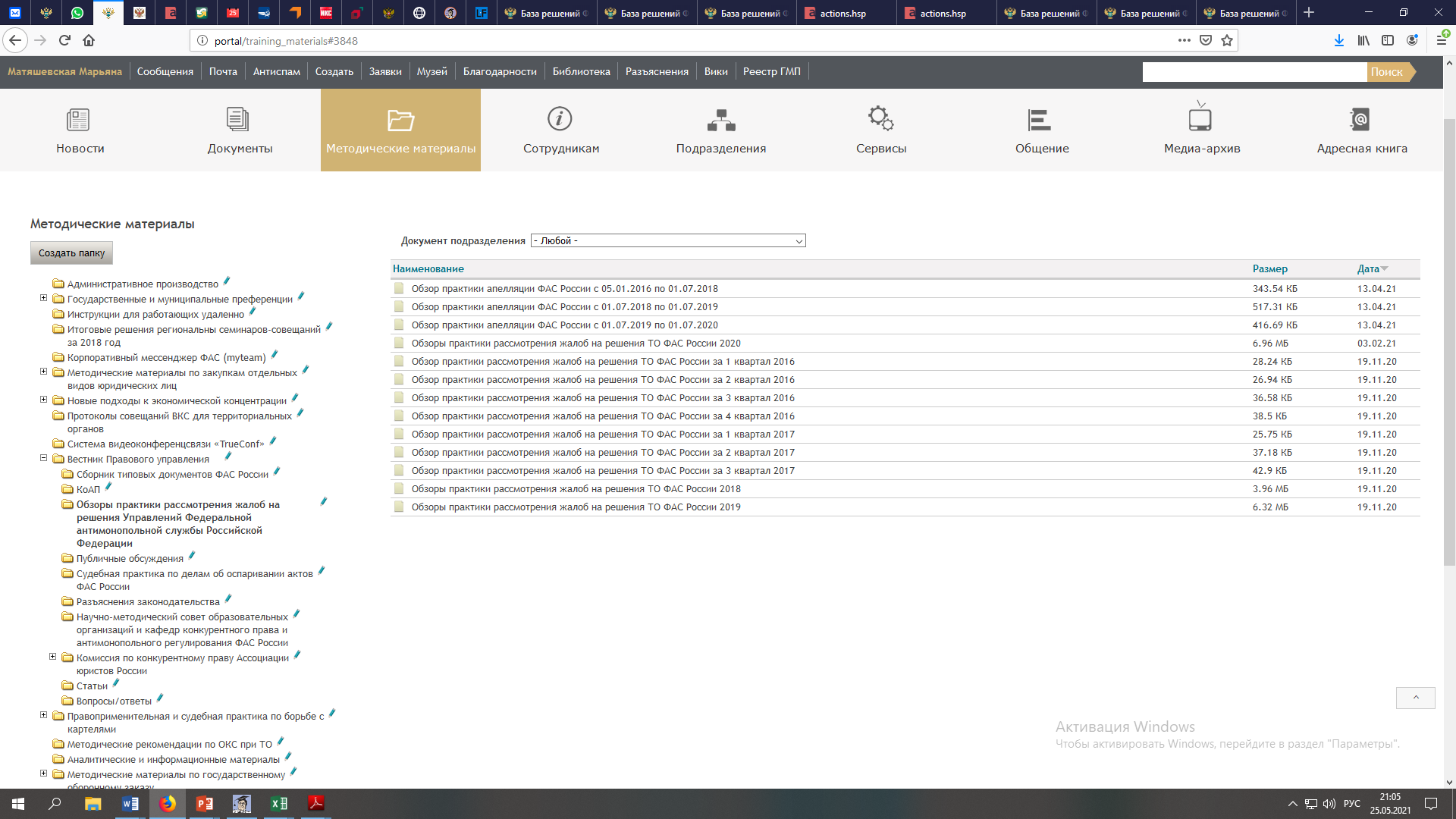 17
СПАСИБО ЗА ВНИМАНИЕ!
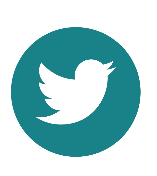 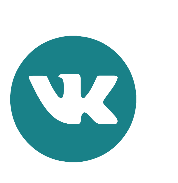 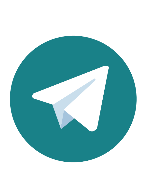 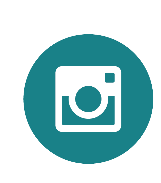 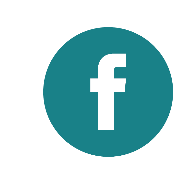 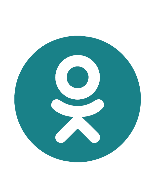 @fasrussia
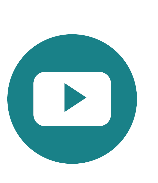 @fasvideotube
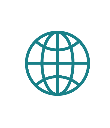 fas.gov.ru
18